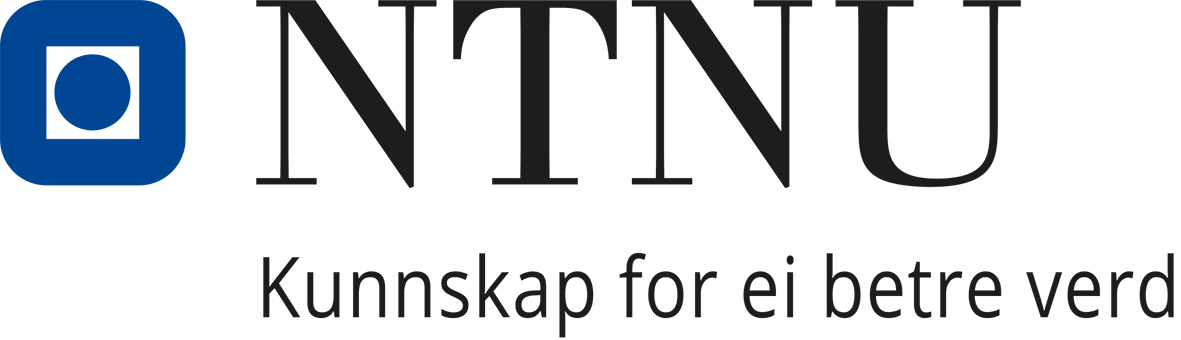 Samarbeidsmøte forvaltning
18. oktober 2023
Agenda
Velkommen
 Status fra forvaltingen
Innføring av løsning EVU
Innføring av prosjektsøknadsmodul
Status Bevisst utvikling
Tiltak etter risikovurdering våren 2023
Status fra prosessene
Spørsmål om tverrfaglig team Fordring til innbetaling (diskusjonsspørsmål)
Kommende hendelser
Eventuelt
Samarbeidsmøte forvaltning
Videreføring av Innføringsledermøter som var del av BOTT ØL Innføringsprosjekt

Møter i høst, alle møtene er på Teams kl. 9-10
30. august 
20. september
18. oktober
15. november
13. desember
Tema som ønsker å tas opp eller presenteres meldes til gry.l.johansen@ntnu.no 

Presentasjon fra møtene legges på: 
NTNU økonomi og lønn forvaltning - Kunnskapsbasen – NTNU (under siste nytt)
Status
Hva har vi jobbet med siden sist
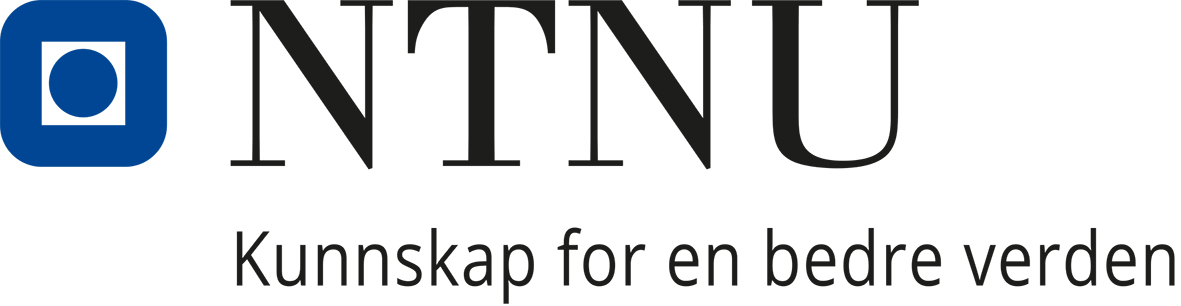 EVUBEV – implementeringved Terje Ruud
EVUBEV - implementering
Implementeres som løsning i Unit4 – 28. oktober
Ble testet i september
EVUBEV og Regnskap fungerte som forventet
Budsjett (som NTNU ikke benytter) hadde 1 åpent avvik – stopper ikke implementering
Kun NTNU som tar i bruk ved implementering
Øvrige har vært litt avventende, men større interesse nå
Samtidig - nytt registreringsvindu for BOA-budsjett
Mer rent/intuitivt samt mer funksjonalitet for registrering/endring budsjett

Faktisk overgang NTNU – ved periodelukking oktober
EVUBEV - løsning
Løsning
NTNU har vært i førersetet
Utgangspunkt var løsningen vi hadde i Maconomy
2 ny Protyper
E1	EVUBEV – Ikke-økonomisk aktivitet
E2	EVUBEV – Økonomisk aktivitet
Får tilsvarende funksjonalitet som for BOA
Frikjøp/timeføring
Indirekte kostnader (arbeidsinnsats)
Egenfinansiering (for ikke-økonomisk aktivitet)
Inntektsføring i takt med aktivitet (og potensielt overforbruk)
Ikke automatikk for indirekte kostnader studenter
Hva skjer ved implementering?
EVUBEV får eget avregningsdelprosjekt
999997100
Så langt (både tom 2022 og hittil i 2023) har BOA-avregningsdelprosjekt vært brukt
Egen kontoserie (95xx) til samspill 
Har allerede blitt brukt i hele 2023

Interne EVU-prosjekter i Unit4 blir konvertert
Konverteres (uten problemer) til ny protype
Vi har hittil i 2023 gjort manuelt arbeid vedr. indirekte kostnader og inntektsføring
Prosjekter fra 2022 ble konvertert 1.1. og konverteres på nytt nå

Avsluttede EVU-prosjekter vil bli systemmessig avsluttet - og resultat regnskapsført - i løpet av november
Annet
Prosjektøkonomer må håndtere prosjektene
Informasjon til prosjektøkonomene
PØ cafe 30.10 kl. 09.00
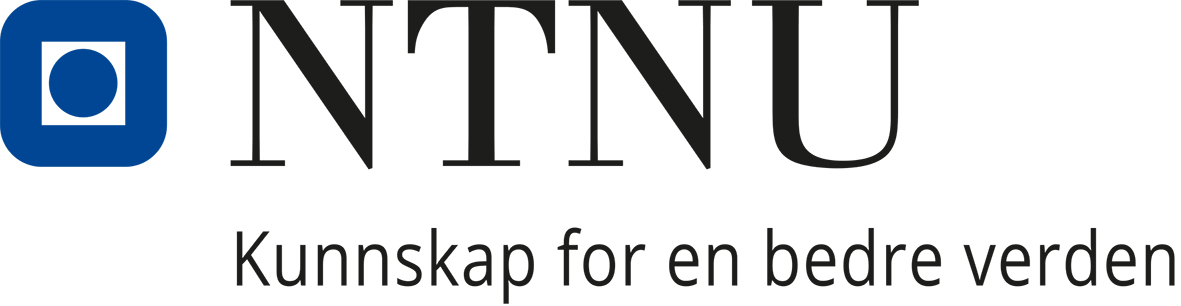 Prosjektsøknadsmodul Unit4Innføring NTNU 2023
Oppdatering
Ida Kristin Antonsen, Innføringsleder NTNU
Prosjektsøknadsmodulen
Prosjektsøknadsmodulen er en del av Unit4 og vil være den løsningen som benyttes når et BOA-søknadsinitiativ registreres, budsjettering av søknaden og videre i flyt til godkjenning hos kostnadsgodkjenner
Hva blir endringen?
ENDRING
I dag
Hva får vi?
Komplett oversikt over søknader og resultat
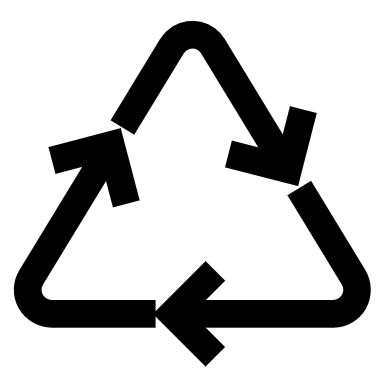 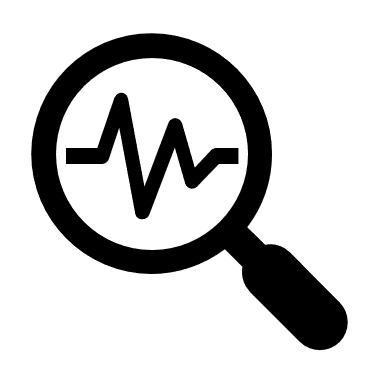 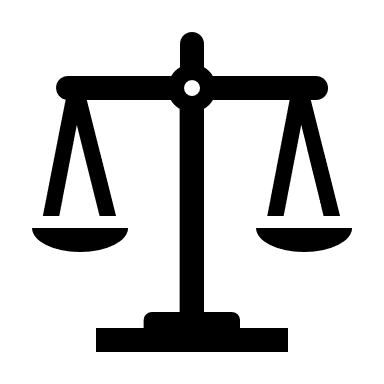 Habilitet, faglig interesse og risiko vurdert og dokumentert på alle søknader
Data fra søknad brukes flere ganger
BOTT-roller i prosjektsøknadsmodulen
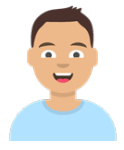 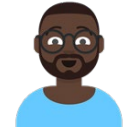 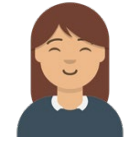 Prosjektøkonom
Denne rollen er selve navet i løsningen. Det er denne som lager selve budsjettet i  samarbeid med prosjektleder og ledelse
Søknadsregistrerer
Denne rollen er startpunktet for den digitale prosessen. Dette kan gjerne være forskningsrådgiver eller prosjektøkonom.
Kostnadsgodkjenner 
Denne rollen godkjenner budsjettene som inngår prosjektsøknadene. Dette er en av mange oppgaver som denne prosessrollen har i forhold til budsjettdisponering.
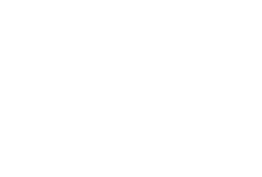 Kilde: BOTT, rollekombinasjoner
Plan NTNU
Lokalt
Prosjekt
Cases (opplæring)
Alle søknader i systemet
Taste-caféer
Prosjektoppstart
Go-live
Kommunikasjon
Opplæring alle NTNU
Prosjektfase
Planlegging
Oppfølging
Opplæring første runde
Design-sprint
Akseptansetest
Hoved-innføring NTNU
Oppdatering Prosjektsøknadsmodulen
Sprint 1 og 2
Brukerdokumentasjon
DFØ brukerveiledning
Enkle veiledere for SR og BDM
Innmelding roller (søknadsregistrerer, prosjektøkonom og kostnadsgodkjenner (BDM))
Akseptansetest
Deltakere fra flere fak/inst ved NTNU
Avvik og endringsønsker
Oppdatering forts. Prosjektsøknadsmodulen
Kommunikasjon
NTNU Wiki: NTNU økonomi og lønn forvaltning - Kunnskapsbasen - NTNU​
Opptak opplæring
Kursbeskrivelser, opplæringsplan
Pilot-opplæring (alle roller) i juni
Opplæring alle i september
Oppdatering forts. Prosjektsøknadsmodulen
Møter med fakultet/institutt etter behov og ønsker
Taste-caféer (for rollene SR og PØ) med caser/reelle november/desember
Taste-caféer med reelle søknader januar
Alle søknader med frist fra og med 1. januar 2024 skal registreres i søknadsmodulen
Ønskeliste…
Initieringsskjema 
All info som går inn i Veiviser (inkl. bekreftelsesspørsmål) blir sendt inn av prosjektleder
Søknader i Bevisst
Prosjektledere (og ledelsen) får oversikt over både søknader og prosjekt
Status utvikling Bevisst
Prosjektlederportal i BEVISST Innsikt 
Bemanningsplan i BEVISST Plan
[Speaker Notes: Kort status ble gitt av Ingrid Volden. 
Bemanningsplan: Planlagt ferdigstillelse priomo desember for å være klar til lønnsbudsjttering 2024. Arbeidet går etter plan
Det jobbers med videreutvikling av prosjektlederportalen]
Status
Tiltak etter risikovurdering
Strukturert innhentelse av risikoer fra alle fakultet har resultert i 177 adresserte risikoer
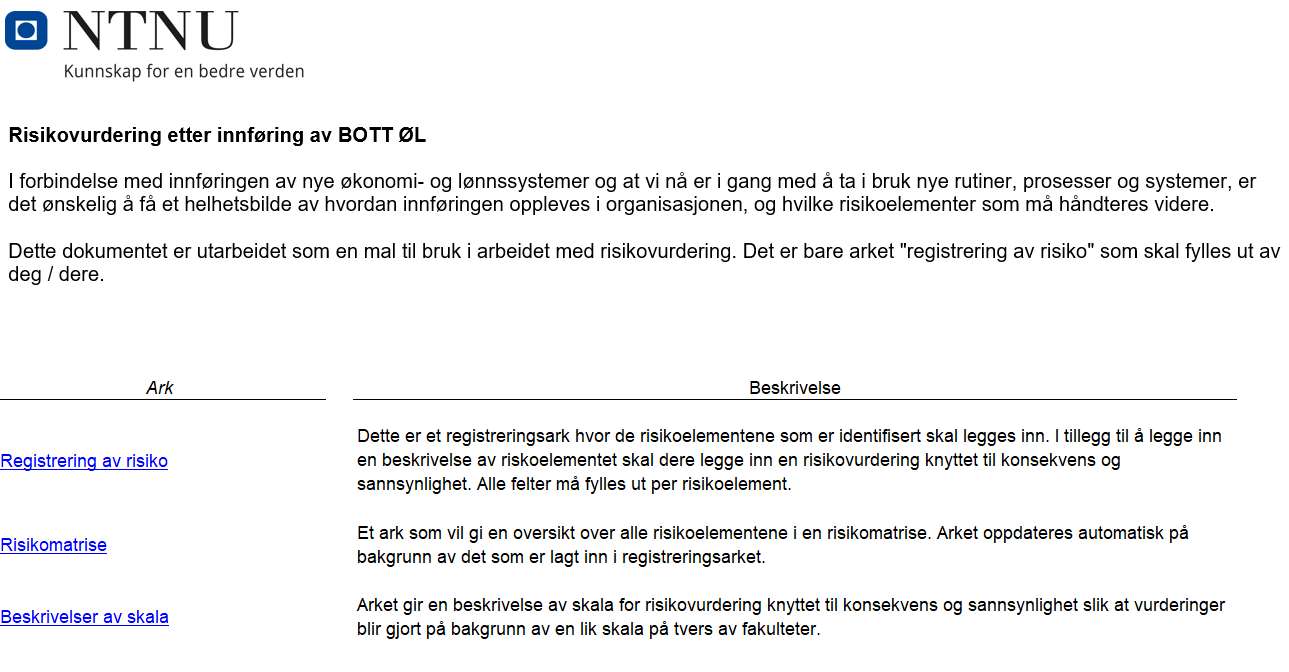 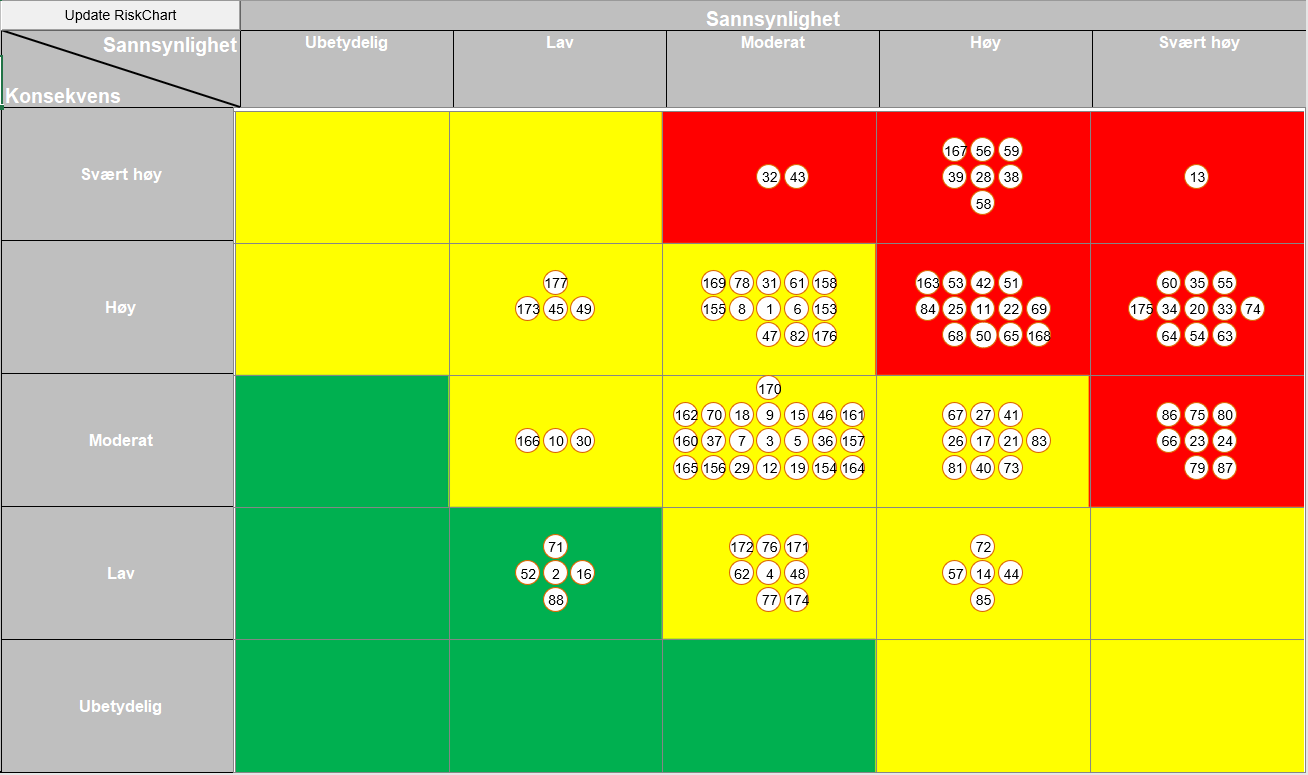 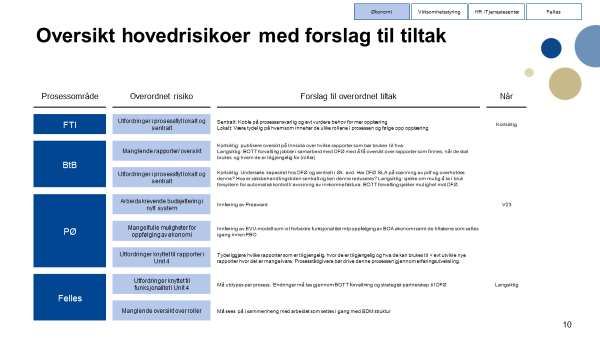 [Speaker Notes: 177 risikoer – stor variasjon i detaljeringsnivå og vurdering av risiko]
Oversikt hovedrisikoer med forslag til tiltak
Prosessområde
Overordnet risiko
Forslag til overordnet tiltak
Når
Status
Økonomi
Virksomhetsstyring
HR /Tjenestesenter
Felles
Kurs for salgordreopprettere og fakturabehandlere planlagt 25.10
Utfordringer i prosessflyt lokalt ogsentralt
Sentralt: Koble på prosessansvarlig og evt vurdere behov for mer opplæring
Lokalt: Være tydelig på hvem som innehar de ulike rollene i prosessen og følge opp opplæring
FTI
Q2 / Q3
Kortsiktig: publisere oversikt på Innsida over hvilke rapporter som bør brukes til hvaLangsiktig: BOTT forvalting jobber i samarbeid med DFØ med å få oversikt over rapporter som finnes, når de skalbrukes og hvem de er tilgjengelig for (roller)
Arbeid pågår. Noen endringer gjennomført
Q2 / Må avklaresmed DFØ
Manglende rapporter/ oversikt
BtB
Kort sikt: Kapasitet i øk.avd økt. 
Langsiktig løsning under vurdering sammen med DFØs strategiske partnere
Kortsiktig: Undersøke kapasitet hos DFØ og sentralt i Øk. avd. Har DFØ SLA på scanning av pdf og overholdesdenne? Hva er saksbehandlingstiden sentralt og kan denne reduseres? Langsiktig: sjekke om mulig å ta i brukforsystem for automatisk kontroll/ avvsining av innkomne faktura. BOTT forvalting sjekker mulighet mot DFØ
Utfordringer i prosessflyt lokalt ogsentralt
Må avklares medDFØ
Arbeidskrevende budsjettering inytt system
Innføring av Preaward
Q2
Innføres i hht plan
Mangelfulle muligheter foroppfølging av økonomi
Innføring av EVU-modell som vil forbedre funksjonalitet mtp oppfølging av BOA økonomi samt de tiltakene som settesigang innen PBO
PØ
Q3
Innføres i hht plan
Utfordringer knyttet til rapporter i Unit 4
Tydeliggjøre hvilke rapporter som er tilgjengelig, hvor de er tilgjengelig og hva de kan brukes til + evt utvikle nyerapporter hvor det er mangelvare. Prosessrådgivere bør drive denne prosessen gjennom erfaringsutveksling
Q2 / Q3
Pågående arbeid, også i BOTT-regi
Det jobbes med prioritering av utvikling i hver enkelt prosess for beslutning i forvaltingsutvalget
Utfordringer knyttet tilfunksjonalitet i Unit 4
Må avklares medDFØ
Må utdypes per prosess. Endringer må tas gjennom BOTT forvaltning og strategisk partnerskap til DFØ
Felles
Lister over rolleinnehavere for kvalitetskontroll sendes ut i høst
Manglende oversikt over roller
Må sees på i sammenheng med arbeidet som settes i gang med BDM struktur
Q2 / Q3
Oversikt hovedrisikoer med forslag til tiltak
Prosessområde
Overordnet risiko
Forslag til overordnet tiltak
Når
Status
Økonomi
Virksomhetsstyring
HR /Tjenestesenter
Felles
Se statusrapport
Distribuere plan for når rapporter og moduler utarbeides i BEVISST
Q2
Kvalitet i budsjett 2023 ogoversikt/styring
Reetablere superbrukere for BEVISST Innsikt, for å etablere førstelinje brukerstøtte og som ressursgruppe forvidereutviklingsbehov
Reetablert via controllernettverk
Pågående arbeid
Manglende innsikt i HR oglønnsdata
HR-rapport for PØ og controllere prod.settes snart. Rapporten vil bli forklart og brukerne kan komme med forslag tilforbedringer etter at rapporten er distribuert
PBO
April
Levert
Uklarheter knyttet til 
controller-rollen
Løpende arbeid
Gjenoppta controllerens rolle i virksomhetsstyringen
Pågående arbeid
Ny prosjektlederportal kommer i BEVISST Innsikt i begynnelsen av mai. Neste er rapporter for instituttledelsen (Våreprosjekter) og utvikling av rosa nivå (Vårt institutt)
Prosjektlederportal
Primo mai
Levert
Oversikt hovedrisikoer med forslag til tiltak
Prosessområde
Overordnet risiko
Forslag til overordnet tiltak
Når
Status
Økonomi
Virksomhetsstyring
HR /Tjenestesenter
Felles
Må avklares medDFØ
Tekniske utfordringer TOA
Meldt inn til DFØ
TOA task force etablert DFØ – BOTT.
TOA
Må avklares iBOTT Forvaltning
Utfordringer ToA Datakvalitet
Utbedre ToA-skjema i BOTT forvaltning
Utfordringer knyttet tilarbeidsfordeling
Løpende arbeid tjenestesenter – enheter. Jobbes med SLA
Iverksatt en gjennomgang av HR-prosesser for HR-medarbeidere (HR / TS)
Pågående arbeid
Løpende arbeid tjenestesenter - enheter
Utfordringer knyttet tilgodkjenningsstruktur
Egen fakultetsrunde for å gjøre justeringer. Se på muligheter for å fordele lederrollen på flere nivå (eks. 4. nivå)
Q2 / Q3
Utfordringer knyttet til Reise/refusjon til eksterne
Felles
Vurdere en tredje kjøring samt vurdere ytterligere tiltak knyttet til Betalmeg-løsningen
Q2 / Q3
Innført
Gjennomført møter med alle fakultetene om Innsikt
Opplevelse av manglende tilgangtil lønnsdata
Iverksette opplæring i innsikt for å sikre bedre forståelse av hva som finnes i systemet og kommunisere mer rundt tekniske løsninger
Q2 / Q3
Annet
Ikke løsning i SAP, jobbes med  intern rutine
Vi jobber med rutiner knyttet til permisjon internt
Pågående arbeid
Oversikt hovedrisikoer med forslag til tiltak
Overordnet risiko
Forslag til overordnet tiltak
Når
Status
Økonomi
Virksomhetsstyring
HR /Tjenestesenter
Felles
SAP: Fakultetsvisemøter gjennomført for å gjennomgå struktur
Unit 4: eskalering slått av
Utfordringer knyttet til BDM Struktur
Det settes igang et prosjekt for å se på denne
Pågående arbeid
Fakultetsvisemøter gjennomført med fokus på Innsikt og andre problemstillinger på forespørsel
Utfordringer knyttet til endring
Vurdere behov for oppfølging av spesifikke fakultet
Q2 / Q3
Pilot Btb prosessen gjennomført, satt opp tiltak etter rapport (opplæring)
Prosess EU pågående
Det igangsettes et pilotprosjekt tilknyttet gevinstrealisering som vil ta for seg enkeltelementer som kan forbedre kapasitetsutfordringer
Diskutere med fakultetene hvilke spesifikke tiltak som kan iverksettes
Pågående prosess for EU-området, Kapasitetsutfordringer må tas opp med lokal ledelse
Kapasitetsutfordringer
Pågående arbeid
Samarbeidsmøte forvalting i høst og  NTNU forvalting økonomi og lønn egen wiki etablert
Opplevelse av mangelfull kommunikasjon
Utarbeide Wikiside for økonomi og lønn forvaltning. Etablere kanalstrategi. Beskrive prosess for innmeldingsforslag.
Pågående arbeid
Opplæringssidene oppdateres løpende.
PØ vil få presentert UiOs anbefaling om opplæring for nye PØ'er. Vurderes om det skal bli BOTT Felles
Kortsiktig: Tydeliggjøre ansvarsfordeling sentralt og lokalt
Langsiktig: Utrede muligheter for samarbeid i BOTT-samarbeidet og muligheter for DFØ til å levere
Uklarheter og mangler knyttet til opplæring
Pågående arbeid
Status
Statusark pr. prosess
Status september - NTNU forvaltning
Status september – Lønn
Status september – Behov til betaling
Status september - Fti
Status september - Prosjektøkonomi
Status september - Regnskap
Diskusjonsspørsmål
Etablering Tverrfaglig team på FTI området?
Tverrfaglig team FTI-området?
Prosessen Fordring til innbetaling har mange brukere og det er utfordrende å fange opp relevante problemstillinger/ forbedringsforslag etc. for nivå 1. 

Muligheten for å etablere et tverrfaglig team, bestående av fagressurser fra nivå 1,2 og 3 ønskes diskutert.

I teamet kan problemstillinger som er relevant for enhetene tas opp og det kan jobbes med forbedringsforslag etc.
Kommende hendelser
DFØ planlegger vedlikehold av lønns- og økonomisystemene på følgende datoer i oktober:  

Lørdag 21. oktober, kl. 07.00 – 15.00. 
Det vil forekomme nedetid i Unit4 ERP og SAP på grunn av teknisk vedlikehold (til kl. 14.00).
Systemvedlikehold fører til at Innsikt for HR og lønn vil være utilgjengelig i deler av denne perioden.

Torsdag 26. oktober kl. 09.00 – søndag 29. oktober ved midnatt.  
Oppgradering av Tilgangsportalen gjør at det ikke vil være mulig å bestille, endre eller avslutte tilganger til brukere i DFØs løsninger i denne perioden.

Pålogging vil fungere som normalt.  

Lørdag 28. oktober, kl. 08.00 – 13.00. 
Vedlikehold kan føre til noe ustabilitet i økonomisystemet (Unit4).


Abonner gjerne på driftsmeldinger fra DFØ på: DFØ Status (dfo.no)

Meldingskanalen vi bruker for å informere : Felles økonomi / HR informasjon
Driftsmeldinger
Endringer etc.
Avslutning
Spørsmål/ kommentarer/ innspill til neste møte?